EEEFM Prof.ª Filomena Quitiba  
Piúma/ES, 1º semestre de 2019
DIAGRAMA VÊ: ESTUDANDO PARA O ENEM DE FORMA INVERTIDA
Aluno( s): XXXXXXXXX   HHHHHHHHHH
Série: 1° ano | Turma: N01 | Turno: Noturno. Valor: 5,0 pontos
Professores: Ana; Chirlei; Lucas e Maria Lúcia  -  lucas.perobas@gmail.com
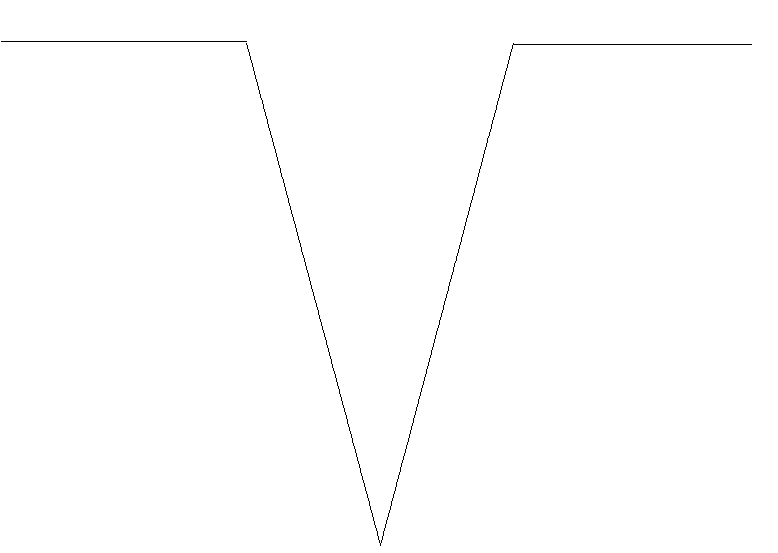 Domínio Conceitual
Domínio Metodológico
Asserções de valor: O Diagrama Vê traz melhor entendimento da Física.
Questão básica 
O monofluoracetato de sódio pode ser obtido por qual processo?
Teoria: XXXXXXXXXXX
Asserções de conhecimento:
A letra D está correta. O monofluoroacetato de sódio pode ser obtido pela neutralização do ácido monofluoroacético usando hidróxido de sódio com liberação de água, de acordo com a equação química:
Princípios/necessidade didática:
XXXXXXXXXXXXXXX
XXXXXXXXX
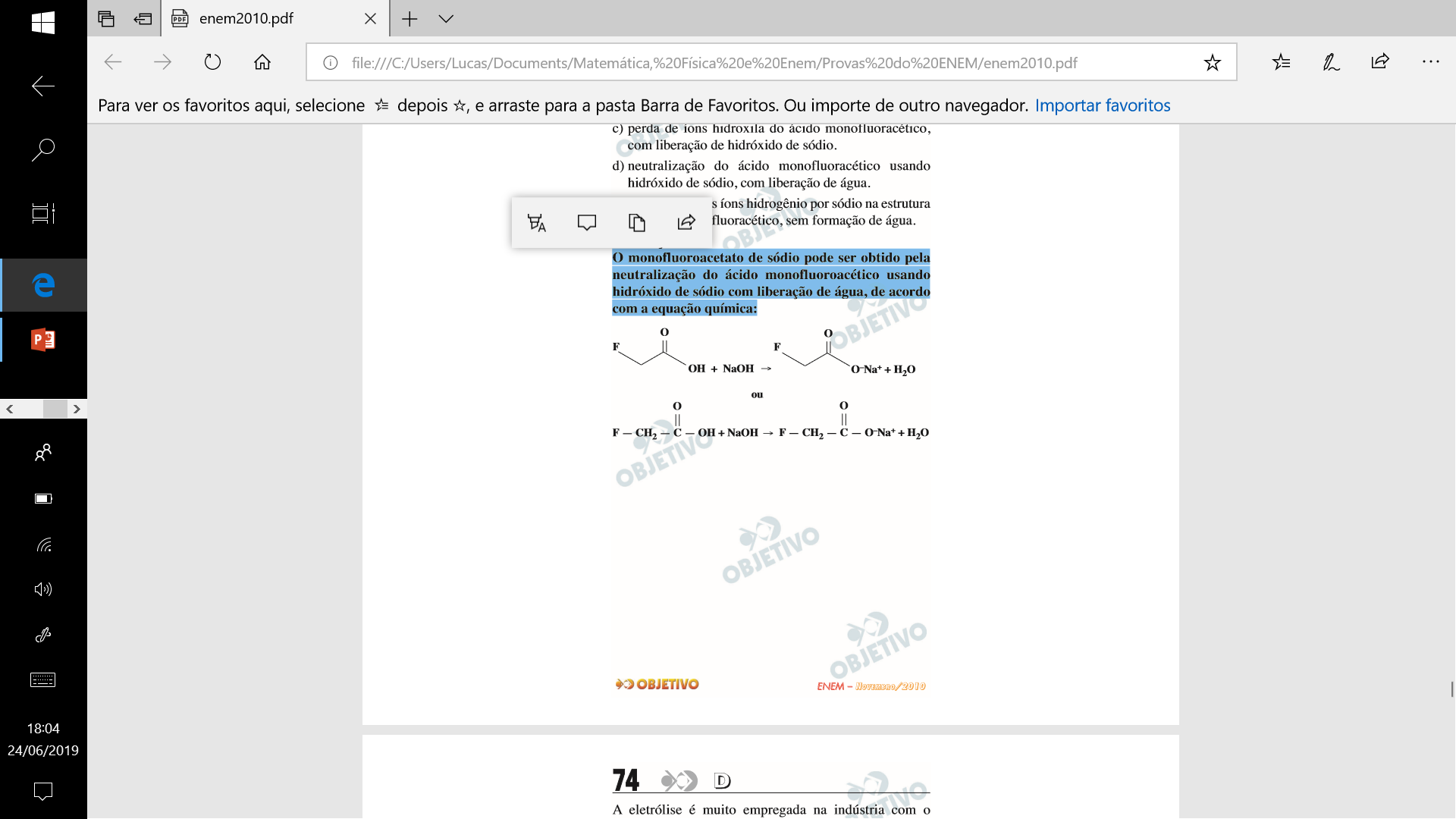 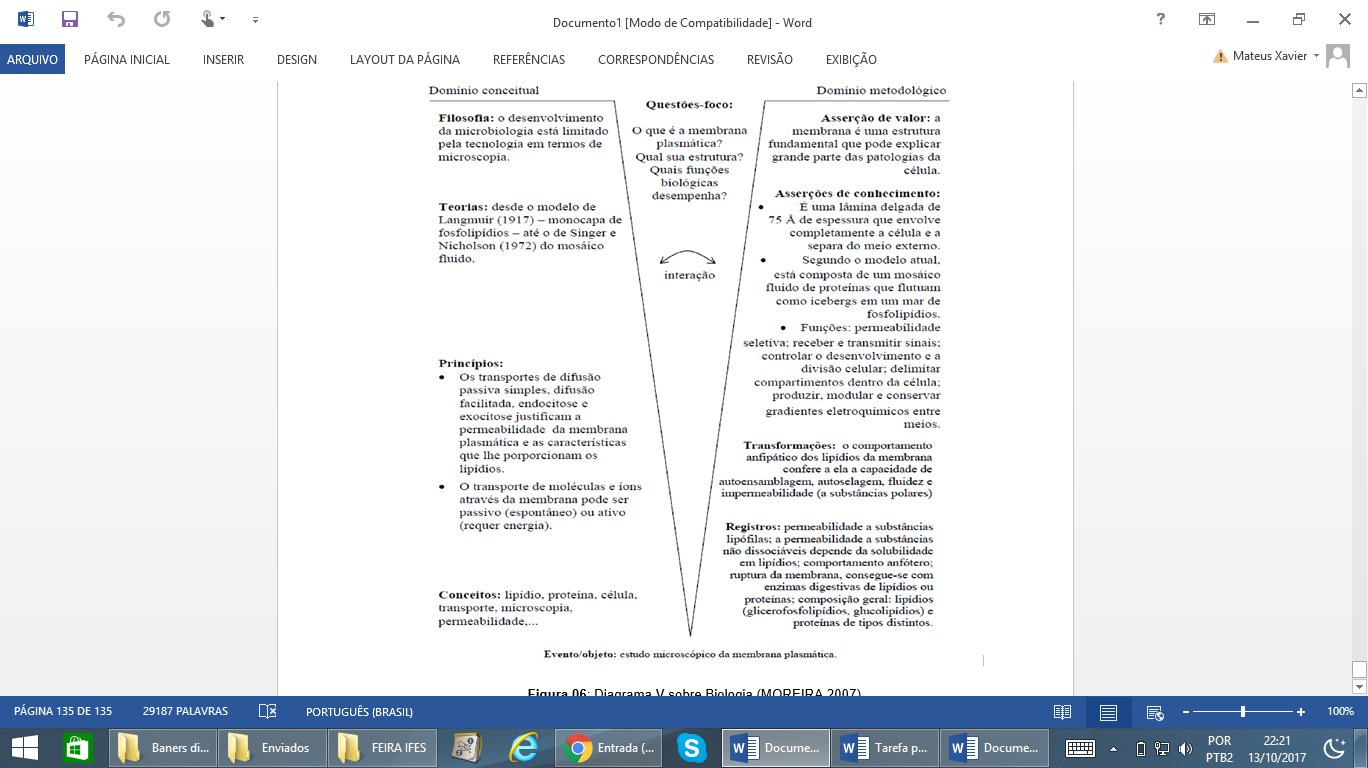 XXXXXXXXX
Conceitos: XXXXXXXXXXXXXX.
Interpretações: 
a) Errada, XXXXXXXXXXXXXXXX
Sentença Descritora: 
XXXXXXXXXXXXXXXXXXXXXXX
Competências socioemocionais: 
Aprender a conhecer: Raciocínio e Aprender a aprender.
Aprender a fazer: Protagonismo.
Aprender a ser: Construção e Execução do Projeto de Vida.
b) Errada, XXXXXXXXXXXXXXXXX
c) Errada, XXXXXXXXXXXXXX
Competências socioemocionais na BNCC: 
a) Valorizar e utilizar os conhecimentos historicamente construídos sobre o mundo físico, social, cultural e digital para entender e explicar a realidade, continuar aprendendo e colaborar para a construção de uma sociedade justa, democrática e inclusiva. 
b) Utilizar tecnologias digitais de comunicação e informação de forma crítica, significativa, reflexiva e ética nas diversas práticas do cotidiano (incluindo as escolares) ao se comunicar, acessar e disseminar informações, produzir conhecimentos e resolver problemas.
d) Correta
e) Errada, XXXXXXXXXXXXXX
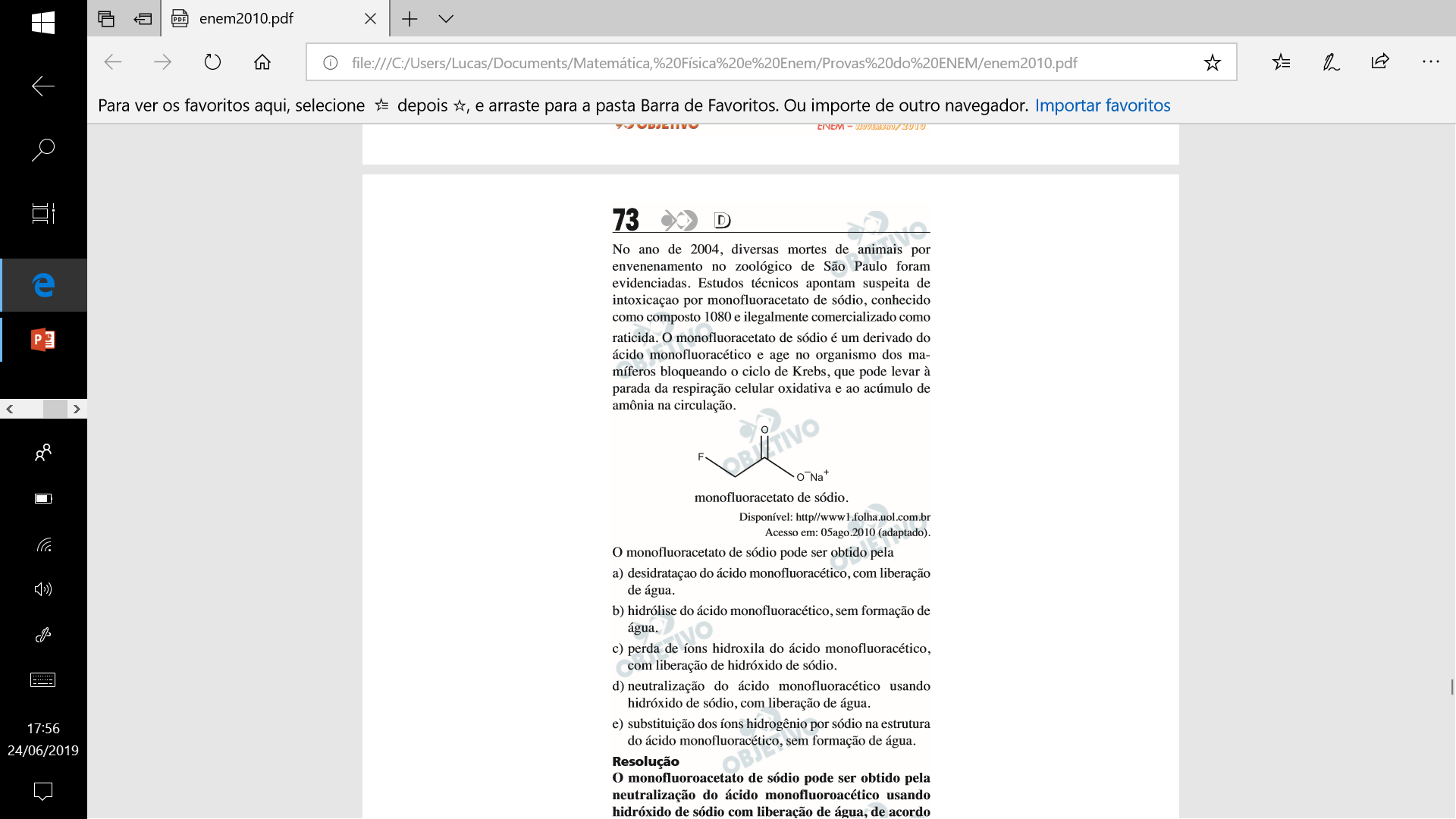 Transformações:
Registros / Dados: Opções:
O monofluoracetato de sódio pode ser obtido pela 
a) desidrataçao do ácido monofluoracético, com liberação de água.
Competências Cognitivas:
Competência de ÁREA X - XXXXXXXXXXXXXXXXXXXXXXX.

Habilidade XX - XXXXXXXXXXXXXXXXXXXXXXXX.
b) hidrólise do ácido monofluoracético, sem formação de água.
c) perda de íons hidroxila do ácido monofluoracético, com liberação de hidróxido de sódio.
d) neutralização do ácido monofluoracético usando hidróxido de sódio, com liberação de água.
e) substituição dos íons hidrogênio por sódio na estrutura do ácido monofluoracético, sem formação de água.
Evento 
ENEM: 2010 | Questão: 75, caderno branco|
No ano de 2004, diversas mortes de animais por envenenamento no zoológico de São Paulo foram evidenciadas. Estudos técnicos apontam suspeita de intoxicaçao por monofluoracetato de sódio, conhecido como composto 1080 e ilegalmente comercializado como raticida. O monofluoracetato de sódio é um derivado do ácido monofluoracético e age no organismo dos mamíferos bloqueando o ciclo de Krebs, que pode levar à parada da respiração celular oxidativa e ao acúmulo de amônia na circulação.
[Speaker Notes: Suporte: www.wikifisica.com; https://curriculointerativo.sedu.es.gov.br/  e https://sedudigital.wixsite.com/preenemdigital]